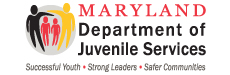 Eastern Region Juvenile Services Long Term Trends:Counties of Caroline, Cecil, Dorchester, Kent, Queen Anne’s, Somerset, Talbot, Wicomico, and Worcester
DJS Office of Research and Evaluation, January 2017
Eastern Region Juvenile Complaints Have Declined Significantly
Eastern Region complaints referred to DJS Intake declined 52.4% in ten years.

Statewide complaints declined 56.1% over the same period.
Prepared by: Office of Research and Evaluation
Data Source: DJS ASSIST
2
[Speaker Notes: Data Source: DJS ASSIST, complaints referred to DJS Intake.]
Juvenile Complaints in Eastern Region Have Declined for All Race/Ethnicities Since FY07
Complaints for Eastern Region African American youth declined 32%, and declined 67.2% for white youth.
African American youth comprise 55.6% of complaints.
African American youth comprise 18.9% of the general population.
Prepared by: Office of Research and Evaluation
Data Source: DJS ASSIST
3
[Speaker Notes: Data Source: DJS ASSIST, complaints referred to DJS Intake in fiscal year.]
Percent of Cases Referred to Juvenile Court by Eastern Region has Increased Over the Past Two Years
38.4% of Eastern Region complaints were referred to court by DJS Intake in FY16, 10.5% less than in FY07.  Statewide 48.2%  were referred to court.
17.2% of Eastern Region complaints were diverted to an informal DJS pre-court case.  Statewide 15.8% were diverted.
Prepared by: Office of Research and Evaluation
Data Source: DJS ASSIST
4
[Speaker Notes: Data Source: DJS ASSIST, complaints referred to DJS Intake.]
Eastern Region Detention Population Has Declined Significantly
Eastern Region daily population in DJS detention declined 54.9% in ten years, to 23 in FY16. The statewide detention population declined 39.1% over the same period.

Cases detained for the Adult Court now make up 7.4% of the DJS detained population in Eastern Region.
Prepared by: Office of Research and Evaluation
Data Source: DJS ASSIST
5
[Speaker Notes: Data Source: DJS ASSIST, detention admissions for Eastern Region youth.]
Eastern Region Youth Population In Detention Pre-Disposition Has Declined Significantly
The Eastern Region juvenile pre-dispositional detained population declined 43.8% in ten years to 16.9 youth in FY 2016.
Prepared by: Office of Research and Evaluation
Data Source: DJS ASSIST
6
Eastern Region Pre-Disposition Detention Placements Have Decreased for All Complaint Types
Youth detained pending disposition for misdemeanors has decreased 37% over ten years.
Youth detained pending disposition for crimes of violence has decreased 28% over ten years.
7
Crimes of Violence Make Up an Increasing Proportion of Detention Placement Offenses
The proportion of youth detained pre-disposition for Crimes of Violence complaints has increased 4 percentage points over ten years.
The detained population is increasingly comprised of youth with violent crimes complaints.
8
Detention Placements for Non-Violent Felonies are Declining
The proportion of youth detained pre-disposition for Non-Violent Felony complaints has decreased 6 percentage points over ten years.
The detained population is increasingly comprised of youth with violent crimes complaints.
9
Eastern Region Pre-D Detention Population
10
Eastern Region Youth In Detention Pending a Committed Placement Has Declined Dramatically
Juvenile court pending placement population declined 78.6% in ten years to 4.4 youth in FY 2016.
Prepared by: Office of Research and Evaluation
Data Source: DJS ASSIST
11
Juvenile Probation and Commitment Orders Have Declined
Eastern Region Juvenile probation orders declined 50.2% in ten years. Statewide probation orders declined 51.9% over the same period.
Eastern Region juvenile commitments declined 66.1% in ten years.  Statewide commitments declined 48.2% over the same period.
Prepared by: Office of Research and Evaluation
Data Source: DJS ASSIST
12
[Speaker Notes: Data Source: DJS ASSIST, legal action tables.]
Average Committed Out of Home Population Has Declined Significantly in the Eastern Region
The overall daily population of Eastern Region youth committed by the juvenile court to out of home placement declined 48.5% over ten years, from 133.0 in FY07 to 68.5in FY16.
Statewide average committed population declined 39.1% over the same period.
Prepared by: Office of Research and Evaluation
Data Source: DJS ASSIST
13
[Speaker Notes: Data Source: DJS ASSIST, committed program admissions.]
Eastern Region Committed Youth Population Has Declined for All Facility Types
Overall committed out-of-home population has declined 48.5% since FY07.
DJS-Operated ADP increased 27.8%, and Private In-State has declined 57.9% since FY07.
Out of State committed average population declined from the high of 10 youth in FY08, to just 3 in FY16.
Prepared by: Office of Research and Evaluation
Data Source: DJS ASSIST
14
[Speaker Notes: Data Source: DJS ASSIST, average population of committed facilities.]
The Rate of Juveniles Committed for Low-Level Offenses Has Declined
The proportion of new commitments for misdemeanor and other low-level offenses declined over ten years.

The proportion of new commitments for violations of probation has begin to decline in the last year.
15
The Rate of Juveniles Committed for Crimes of Violence has Decreased in the Eastern Region
Crimes of Violence make up a small proportion (7%) of new commitments in FY 2016.

The rate of juveniles committed for Non-Violent Felonies has increased significantly since FY 2011.
16
The Rate of Juveniles Committed for Crimes of Violence has Decreased in the Eastern Region
Crimes of Violence make up a small proportion (7%) of new commitments in FY 2016 in the Eastern Region.
17
The Rate of Juveniles Committed for Non-Violent Felonies has Increased in Eastern Region
18
The Rate of Juveniles Committed for Violations of Probation has Declined in the Eastern Region
After increasing each year from FY 2013 through FY 2015, the rate of new commitments for Violations of Probations  has begun to significantly decline.
19
Recidivism Rates for Eastern Region DJS Committed Youth Have Significantly Declined in the Past Year
13.1% of Eastern Region youth released from committed placement in FY15 had a new offense within a year that resulted in a delinquent adjudication or criminal conviction, a significant decrease of 11.9 percentage points from FY14.

The Statewide rate was 16.7% in FY15, down 4.1 points from FY14.
Prepared by: Office of Research and Evaluation
Data Source: DJS ASSIST, and CJIS for adult convictions
20
[Speaker Notes: Data Source: DJS Data Resource Guide FY2015.]
Recidivism Rates for Eastern Region DJS Probation Youth Have Increased in The Past Year
15.7% of Eastern Region youth placed on probation for the first time in FY15 had a new offense within a year that resulted in a delinquent adjudication or criminal conviction, an increase of 3.2 percentage points from FY14.

The Statewide rate was 17.6% in FY15, down 1.4 points from FY14.
Prepared by: Office of Research and Evaluation
Data Source: DJS ASSIST, and CJIS for adult convictions
21
[Speaker Notes: Data Source: DJS Data Resource Guide FY2015.]